Метод проектов 
        в начальной школе.         Особенности организации
       проектной деятельности.


 Авторы работы:
 Степаненко О.Г.
Степанова С.И.
В настоящее время в начальном образовании наблюдается возросший интерес к методу проекта, как форме организации учебного процесса, позволяющей обучить детей умению получать знания через свою деятельность. Именно проектная деятельность позволяет воспитывать самостоятельную и ответственную личность, развивает творческие начала и умственные способности.
           Проблема активности учащихся, их интереса к обучению уже давно стала актуальной. Опыт показывает, что необходима новая технология обучения. Это технология исследовательских проектов.
История возникновения метода проектов
Метод проектов зародился во второй половине XIX века в сельскохозяйственных школах США и основывался на теоретических концепциях «прагматической педагогики», основоположником которой был американский философ-идеалист Джон Дьюи (1859-1952). Согласно его воззрениям, истинным и ценным является только то, что полезно людям, что дает практический результат и направлено на благо всего общества. Принцип прагматической педагогики: «обучение посредством делания»
В европейских языках слово «проект» 
заимствовано из латыни 
и означает 
«выброшенный вперёд», «выступающий», «бросающийся в глаза»
Метод проектов –  способы организации самостоятельной деятельности обучающихся по достижению определенного результата. Он ориентирован на интерес, на творческую самореализацию развивающейся личности обучающегося, развитие его интеллектуальных и физических  возможностей, волевых качеств и творческих способностей в процессе деятельности по решению какой-либо интересующей его проблемы.
Суть проектного обучения состоит в том, что ученик в процессе работы над учебным проектом постигает реальные процессы, объекты. Оно предполагает проживание учеником конкретных ситуаций преодоления трудностей; приобщение его к проникновению в глубь явлений, процессов.
Что такое учебный проект?
Учебный проект с точки зрения учащегося — это возможность делать что-то интересное самостоятельно, в группе или самому, максимально используя свои возможности; это деятельность, позволяющая проявить себя, попробовать свои силы, приложить свои знания, принести пользу и показать публично достигнутый результат; это деятельность, направленная на решение интересной проблемы, сформулированной самими учащимися в виде цели и задачи, когда результат этой деятельности — найденный способ решения проблемы — носит практический характер, имеет важное прикладное значение и, что весьма важно, интересен и значим для самих открывателей.
Учебный проект с точки зрения учителя — это интегративное дидактическое средство развития, обучения и воспитания, которое позволяет вырабатывать и развивать специфические умения и навыки проектирования.
Требования к учебному проекту
Необходимо наличие социально значимой задачи (проблемы) – исследовательской, информационной, практической.
 Выполнение проекта начинается с планирования действий по разрешению проблемы, иными словами – с проектирования самого проекта, в частности – с определения вида продукта и формы презентации.
 Наиболее важной частью плана является пооперационная разработка проекта, в которой указан перечень конкретных действий с указанием выходов, сроков и ответственных.
 Каждый проект обязательно требует исследовательской работы учащихся.
 Таким образом, отличительная черта проектной деятельности – поиск информации, которая затем будет обработана, осмыслена и представлена участникам проектной группы.
 Результатом работы над проектом, иначе говоря, выходом проекта, является продукт.
В современном понимании проект – это шесть «П»
Проблема
 Проектирование (планирование)
 Поиск информации
 Продукт
 Презентация
 Портфолио (папка-отчёт)
Существуют разные виды классификаций проектов.  Так, по доминирующей деятельности выделяют:
исследовательские,
 творческие,
 практико-ориентированные,
 информационные,
 приключенческо - игровые,
 телекоммуникационные.
Исследовательский проект
Цель проекта — доказательство или опровержение какой-либо гипотезы. Проект выполняется по аналогии с научным исследованием: обязательное обоснование актуальности исследуемой проблемы, выдвижение гипотезы, осуществление эксперимента, проверка различных версий, анализ, обобщение и обнародование результатов. 
Проектным продуктом в данном случае является результат исследования, оформленный установленным способом.
Информационный проект
Цель проекта — сбор информации о каком-либо объекте или явлении для предоставления ее заказчику для дальнейшего использования по его усмотрению. 
Проектным продуктом могут стать оформленные оговоренным с заказчиком способом статистические данные, результаты опросов общественного мнения, обобщение высказываний различных авторов по какому-либо вопросу и пр. Результаты информационных проектов могут использоваться в качестве дидактического материала к урокам, могут быть опубликованы в школьной газете или выложены в Интернете.
Творческий проект
Цель проекта — привлечение интереса публики к проблеме проекта. Данный проект характеризуется свободным творческим подходом к трактовке проблемы, к ходу работы и к презентации результатов. 
   Результатом проекта, проектным продуктом, могут стать произведения литературы, изобразительного или декоративно-прикладного искусства, видео­фильмы.
Приключенческо-игровые проекты
Приключенческо-игровые проекты требуют большой подготовительной работы. Принятие решения происходит в игровой ситуации. Участники выбирают себе определённые роли. 
    Результаты таких проектов часто вырисовываются только к моменту завершения действия.
Практико-ориентированные проекты
Практико-ориентированные проекты отличает чётко обозначенный с самого начала характер результата деятельности его участников. Этот результат обязательно должен быть ориентирован на социальные интересы самих участников. Этот проект требует чётко продуманной структуры, которая может быть представлена в виде сценария, определения функций каждого участника и участия каждого из них в оформлении конечного результата. Целесообразно проводить поэтапные обсуждения, позволяющие координировать совместную деятельность участников.
По количеству участников проекта:
индивидуальные;
 групповые.
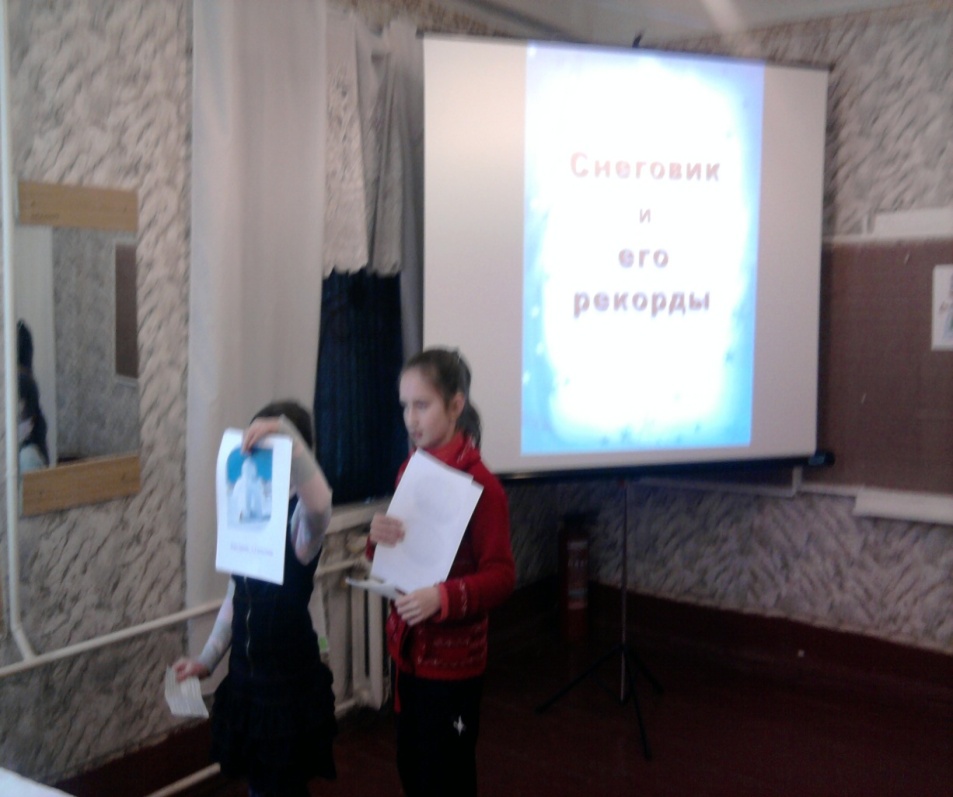 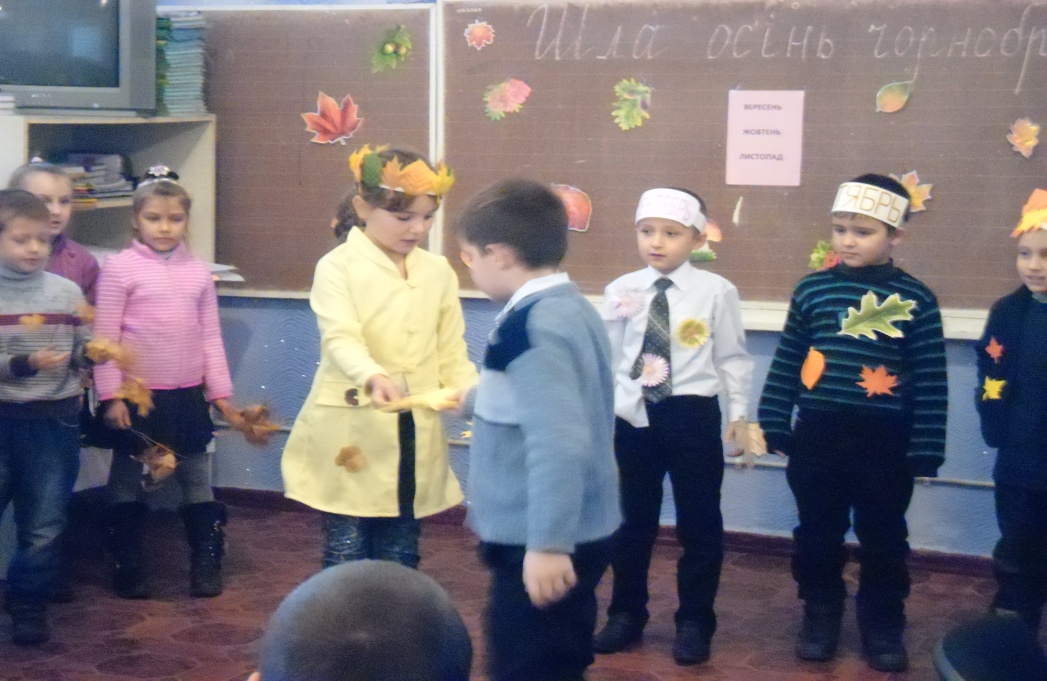 Персональные или групповые проекты
Преимущества персональных проектов: 

план работы над проектом может быть выстроен и отслежен с максимальной точностью; 

у учащегося формируется чувство ответственности, поскольку выполнение проекта зависит только от него; 

учащийся приобретает опыт на всех без исключения этапах выполнения проекта - от рождения замысла до итоговой рефлексии; 

формирование у учащегося важнейших общеучебных умений и навыков (исследовательских, презентационных, оценочных) оказывается вполне управляемым процессом;
Преимущества групповых проектов:
в проектной группе формируются навыки сотрудничества; 
проект может быть выполнен наиболее глубоко и разносторонне; 
на каждом этапе работы над проектом, как правило, есть свой ситуативный лидер; 
в рамках проектной группы могут быть образованы подгруппы.
Правила успешности проектной деятельности
В команде нет лидеров. Все члены команды равны. 

 Команды не соревнуются. 

 Все члены команды должны получать удовольствие от общения друг с другом, от чувства уверенности в себе и оттого, что они вместе выполняют проектное задание. 

 Все должны проявлять активность и вносить свой вклад в общее дело. Не должно быть так называемых «спящих партнеров». 

 Ответственность за конечный результат несут все члены команды, выполняющие проектное задание.
По продолжительности
мини-проекты (укладываются в 1 урок);
краткосрочные (4-6 уроков);
среднесрочные;
долгосрочные.
По характеру контактов между участниками:
внутриклассные;
внутришкольные;
межрегиональные;
международные.
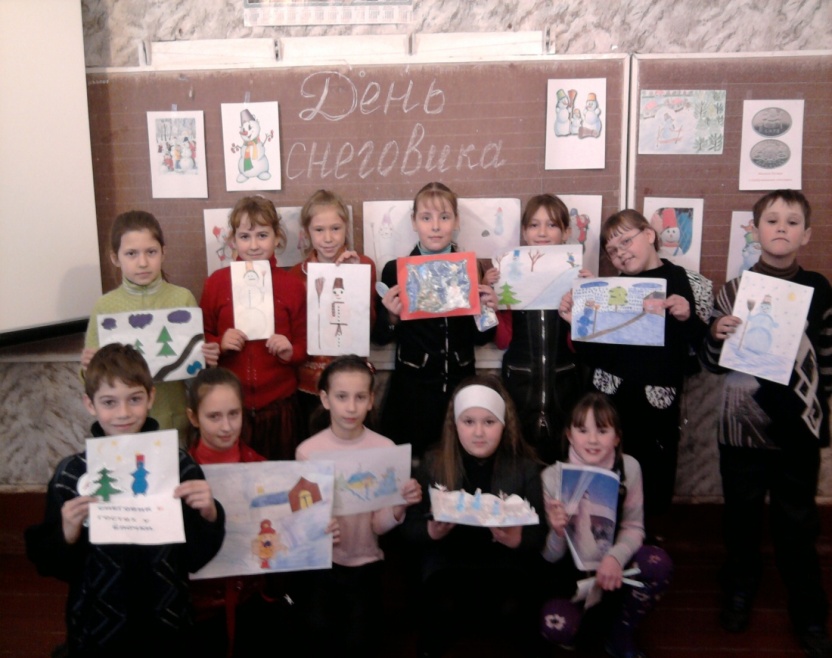 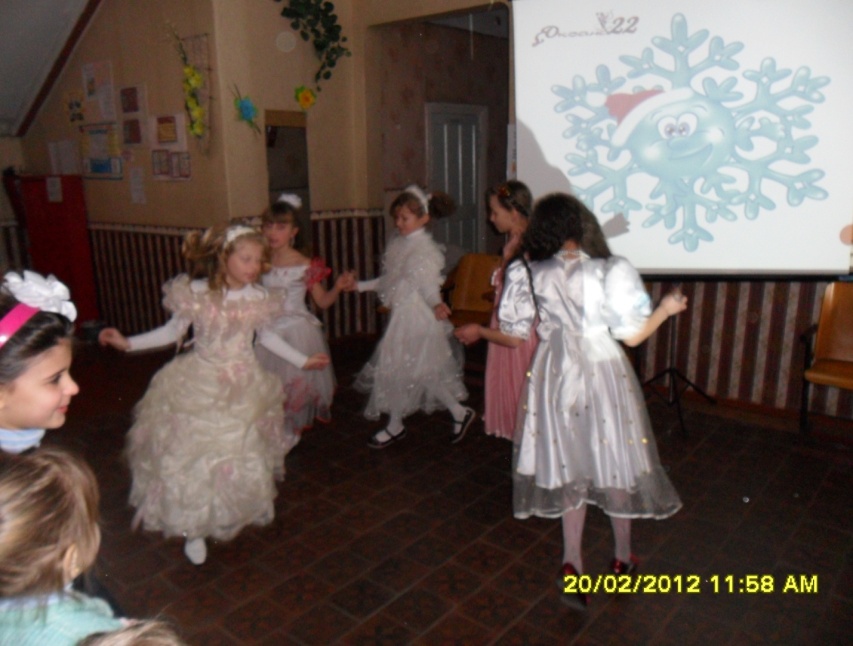 Формы продуктов проектной деятельности
видеофильм; 
выставка; 
газета, журнал; 
игра; 
коллекция; 
костюм; 
модель; 
музыкальное произведение; 
мультимедийный продукт; 
оформление кабинета; 
постановка; 
праздник; 
прогноз; 
система школьного самоуправления; 
справочник; 
учебное пособие; 
экскурсия.
Что является критериями успеха работы над проектом?
Достигнут конечный результат.
Создана активная команда участников проекта, способная продолжить работу в будущем.
 Результат проекта может быть использован другими коллективами.
 Информация о проекте широко распространена.
Получено удовольствие от своей деятельности.
Этапы работы методом проекта.
Учитель                                                                                                                            Учащиеся
                                                                            1-ый этап – погружение в проект.
    Формулирует: 
                                                                                                                                                 Осуществляют:
 1)проблему проекта;
                                                                                                                                                 1)личностное  
                                                                                                                                                 присвоение проекта;
 2)сюжетную ситуацию;                                                                                                    2)вживание в ситуацию;
 3)цель и задачи.                                                                                                                3)принятие и уточнение
                                                                                                                                                  цели и
                                                                                                                                                                     задач.
                                                                               2-ой этап – организация деятельности.
Организует деятельность – предлагает:
                                                                                                                                                        Осуществляют:
4)организовать группы;                                                                                                      4)разбивку на группы;
5)распределить амплуа в группах
                                                                                                                                                         5)распределение  
                                                                                                                                                        ролей в  группе;
6)спланировать деятельность по   
                                                                                                                                         6)планирование работы;
решению задач проекта;  
                                                                                                                                          7)выбор формы и способа
7)возможные формы презентации                                                                                   презентации предполагаемых         
результатов.                                                                                                                             результатов.
3-ий этап – осуществление деятельности.
Не участвует, но:                                                                                   Работают самостоятельно:
8)консультирует учащихся;                                                            8)каждый в соответствии со своим
9)ненавязчиво контролирует;                                                                 амплуа и сообща;
10)даёт новые знания по                                                                9)консультируются по необходимости;                                                            необходимости;
                                                                                                               10) «добывают» необходимые
11)репетирует с учениками                                                               знания;
презентацию результатов.                                                              11)подготавливают презентацию

 4-ый этап - презентация
  Принимает отчёт:                                                                                          Демонстрируют:
12)обобщает и резюмирует                                                                12)понимание проблемы, цели и 
полученные результаты;                                                                      задач;
13) подводит итоги;                                                                               13)умение планировать и
14) оценивает умения: общаться,                                                       осуществлять работу;
слушать, обосновывать своё                                                               14)найденный способ решения
мнение, толерантность.                                                                        проблемы;
15) акцентирует внимание  на                                                             15)дают  взаимооценку деятельности,                                                                                            и её результативность.
воспитательном моменте.
Роль родителей
Разбить объём работ на части
 
  Определить сроки выполнения
 
  Посодействовать ребёнку в передвижении 
    в библиотеку
  
  Подсказать правила оформления документов
  
  Помочь в создании костюма
  
  Участвовать в подготовке презентаций
Особенности и варианты организации метода проектов с детьми младшего школьного возраста.
Темы детских проектных работ лучше выбирать из содержания учебных предметов или из близких к ним областей.

Проблема проекта или исследования, обеспечивающая мотивацию включения школьников в самостоятельную деятельность, должна быть в области познавательных интересов учащихся в зоне их ближнего развития.
Большого внимания от учителя требует и процесс осмысления, целенаправленного приобретения и применения школьниками знаний, необходимых в том или ином проекте. От учителя при этом требуется особый такт, деликатность, чтобы не «навязать» ученикам информацию, а направить их на самостоятельный поиск.

Целесообразно в процессе работы над проектом проводить с младшими школьниками экскурсии, прогулки- наблюдения.
Особого внимания требует завершающий этап проектной деятельности- презентация  (защита) проекта. Защита проекта часто осуществляется в форме выставки тех изделий, которые ученики создали. Для этого они готовят небольшое выступление с рассказом о своём проекте.

  Весьма важный вопрос - оценка выполненных проектов, которая в начальной школе должна нести стимулирующий характер. Школьников, добившихся особых результатов в выполнении проекта, можно отметить дипломами, памятными подарками, при этом в начальной школе должен быть поощрен каждый ученик, выполнявший проект. Не следует превращать презентацию в соревнование проектов с присуждением мест. А лучше выделить несколько номинаций и постараться сделать так, чтобы каждый проект победил в какой-нибудь номинации.
При организации проектной деятельности в начальной школе необходимо учитывать возрастные и психолого–физиологические особенности младших школьников.
 
“Существенным условием для выбора учителем наиболее эффективных методов, оптимизирующих преподавание, является знание реальных возможностей учащихся, развития их интеллекта воли, мотивов”. 

Необходима системность в использовании активных методов, постепенное увеличение степени детской самостоятельности в учебно-познавательной деятельности и уменьшение различных видов учительской помощи.
Использование технологии проектного обучения в начальной школе способствует развитию таких качеств личности:
Самостоятельность
целеустремленность
ответственность
инициативность
настойчивость
толерантность
Группа компетенций, на которые проектная деятельность оказывает наибольшее влияние у младших школьников:
 исследовательские
социального взаимодействия
оценочные 
информационные 
презентационные 
рефлексивные
менеджерские
Что дает метод проектов
Метод проектов позволяет:
обучить детей находить некую значимую для них проблему и решать её путем творческого поиска и применения интегрированного знания;
подвести ребят к осмыслению значимости предполагаемых результатов в практической , творческой и познавательной деятельности;
развить творческие, исследовательские способности и применить их на практике;
научить детей алгоритму выполнения этапов проекта;
создать условия для самостоятельной деятельности учащихся в ситуации выбора.
Вывод: проектная деятельность способствует формированию ключевых компетентностей учащихся, подготовки их к реальным условиям жизнедеятельности. Выводит процесс обучения и воспитания из стен школы в окружающий мир.
Девизом этой деятельности могут служить слова выдающегося немецкого драматурга и философа Г.Э. Лессинга: «Спорьте, заблуждайтесь, ошибайтесь, но ради бога, размышляйте, и хотя и криво, да сами».
Спасибо за внимание!
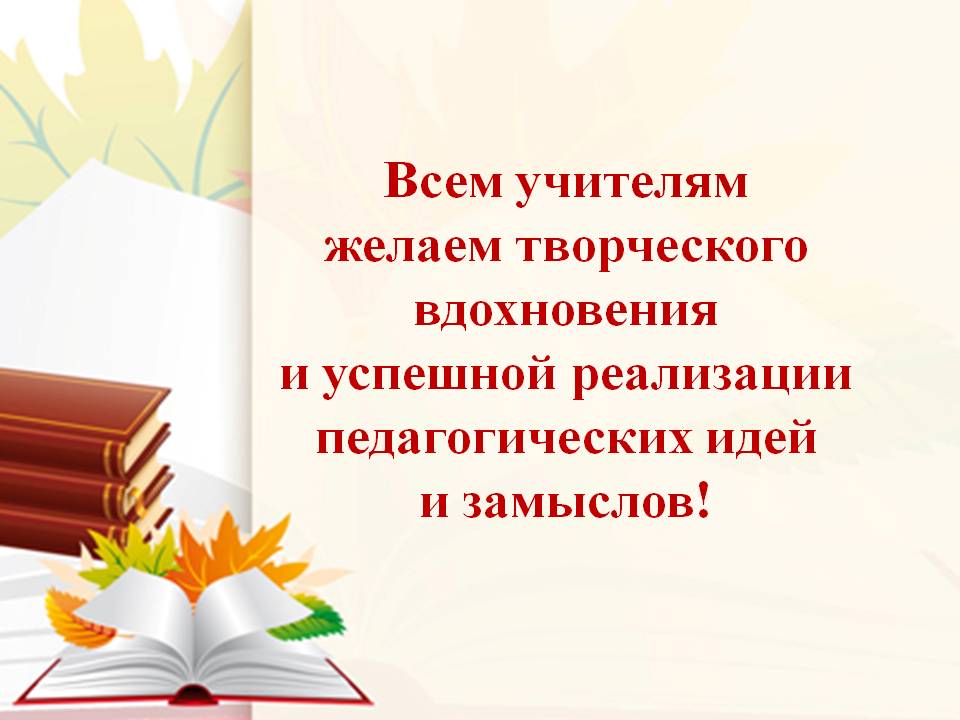